Welcome

Learning Set 3





Dr Amar Shah, National Improvement lead for Mental Health
16th November 2021
Housekeeping
Please mute your microphone unless you are speaking.

Please make use of the chat function to introduce yourself to the group, ask questions or leave a comment!

If you experience any technical difficulties, please email enjoyingwork@rcpsych.ac.uk.

All presentation slides and recordings will be made available on the RCPsych Enjoying Work page shortly after today’s event.
Today’s agenda
Health Education EnglandHR & OD Team
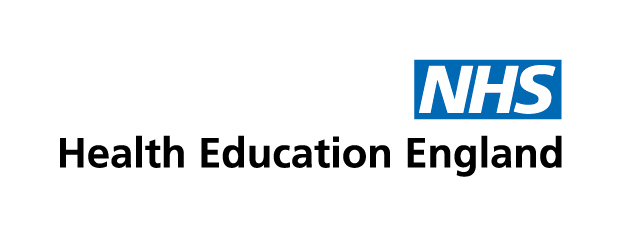 Our Enjoying Work Collaborative
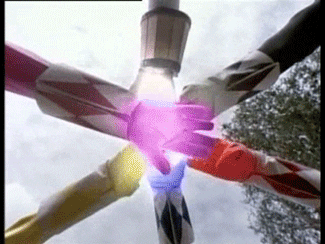 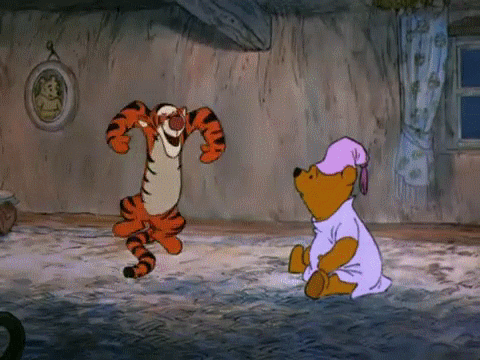 Human Resources and Organisational Development
Why Project Management
Continuous Improvement
Dedicated resource
Proven way to plan, monitor and drive progress
Enables:
Collaboration
Creation and testing of initiatives
Benefit measurement
Decision making
Reporting of progress
Why our Collaborative is not a 'Project'
Enjoying work is a mindset and a movement for our team  - it is a way of being.
We collaborate, communicate, invent, test, learn and improve for the purpose of gaining joy at work individually and collectively.
This work does not have an end date
Truly about continuous improvement
We are a Collaborative Group, not a Project Team
The is work done by us all for us all
Wider Team
OurWorkingStructure
External Facilitator
RCPSYCH
Change Champions
Business Change Manager
Project Manager
& PMO
Sponsor
Data Champion
[Speaker Notes: Champions of change to create a more enjoyable working experience for all.
The Enjoying Work Collaborative is a core objective within our everyday roles in HR OD.
We have protected time to dedicate to our roles in the Collaborative.]
Roles and Responsibilities
How we got started
Project Initation/Information Document (PID)
Background/Context
Outcomes
Scope - in scope & out of scope
Benefits
Resources
Work packages and timeline
RAIDD Log – Risks, Issues, Assumptions, Decisions, Dependencies
Communications
Budget
Business as Usual
Terms of Reference
Purpose
Aims and Objectives
Operating Principles
Core membership
Quoracy
Meetings, frequency and attendance
Secretariat
Review and approval
How we manage tasks now
Project Management
RAIDD – Risks, Issues, Assumptions, Decisions, Dependencies
Action Log
Gantt Chart
Collaborative Task Management
MS Planner and Office 365
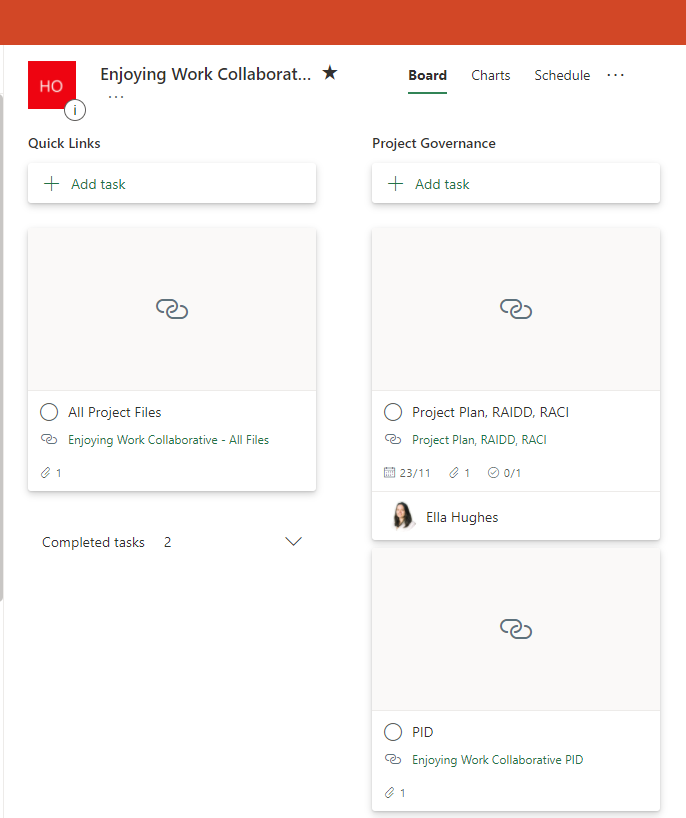 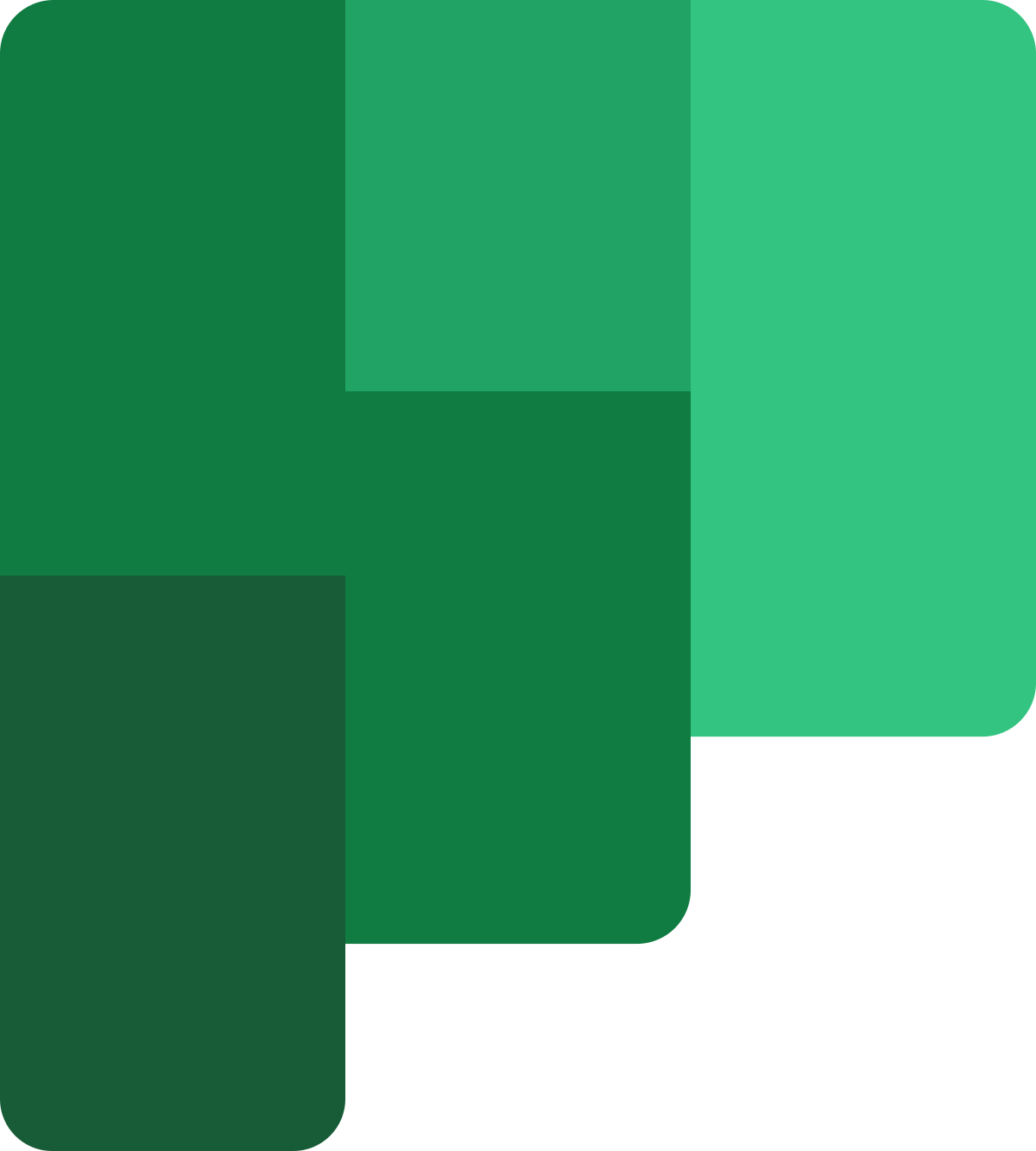 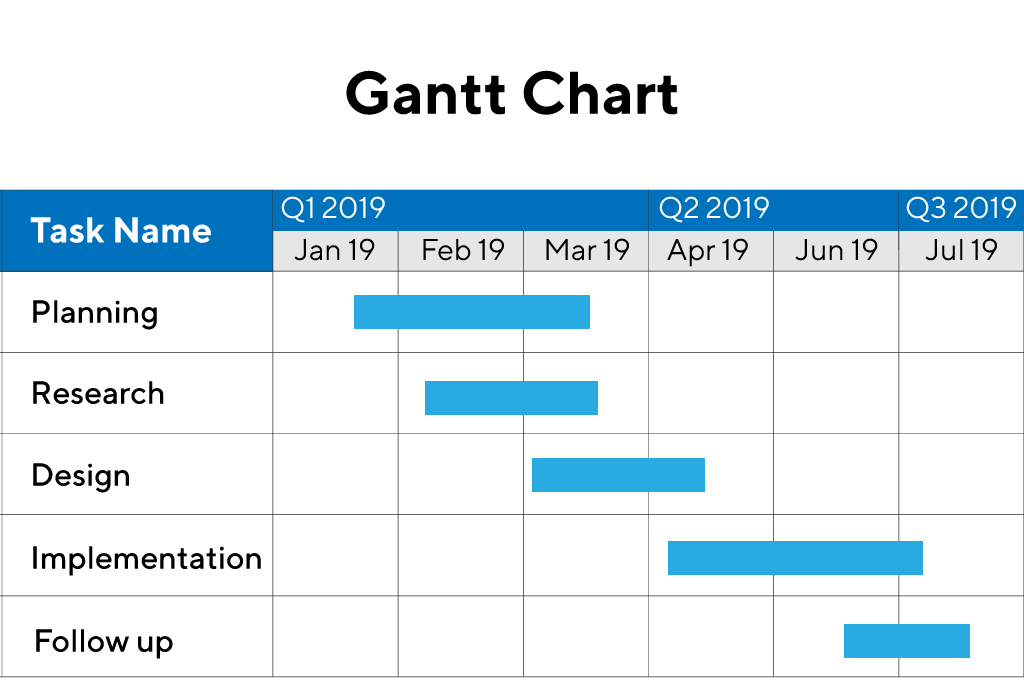 EWC Plan on a Page
Equality, Diversity & Inclusion
Best Place to Work
Employee Experience
Reward & Recognition
Relationships & Comradery
Talent & Development
Consultation & Engagement
Safety & Trust
Values & Behaviours
Fun Sessions
Roundtable discussions
Org Chart and Responsibilities
ImproveWell Surveys
Chat and Relax sessions
Meetings, Vlogs and Webinars
Fair
Responsible
Inclusive
Confident
Rapid Cycles of TestingQuality & Commissioning, Health Education England Winchester and Test Valley CAMHS, Sussex Partnership NHS Foundation TrustLong Term Neurological Conditions, Sheffield Health & Social Care Trust
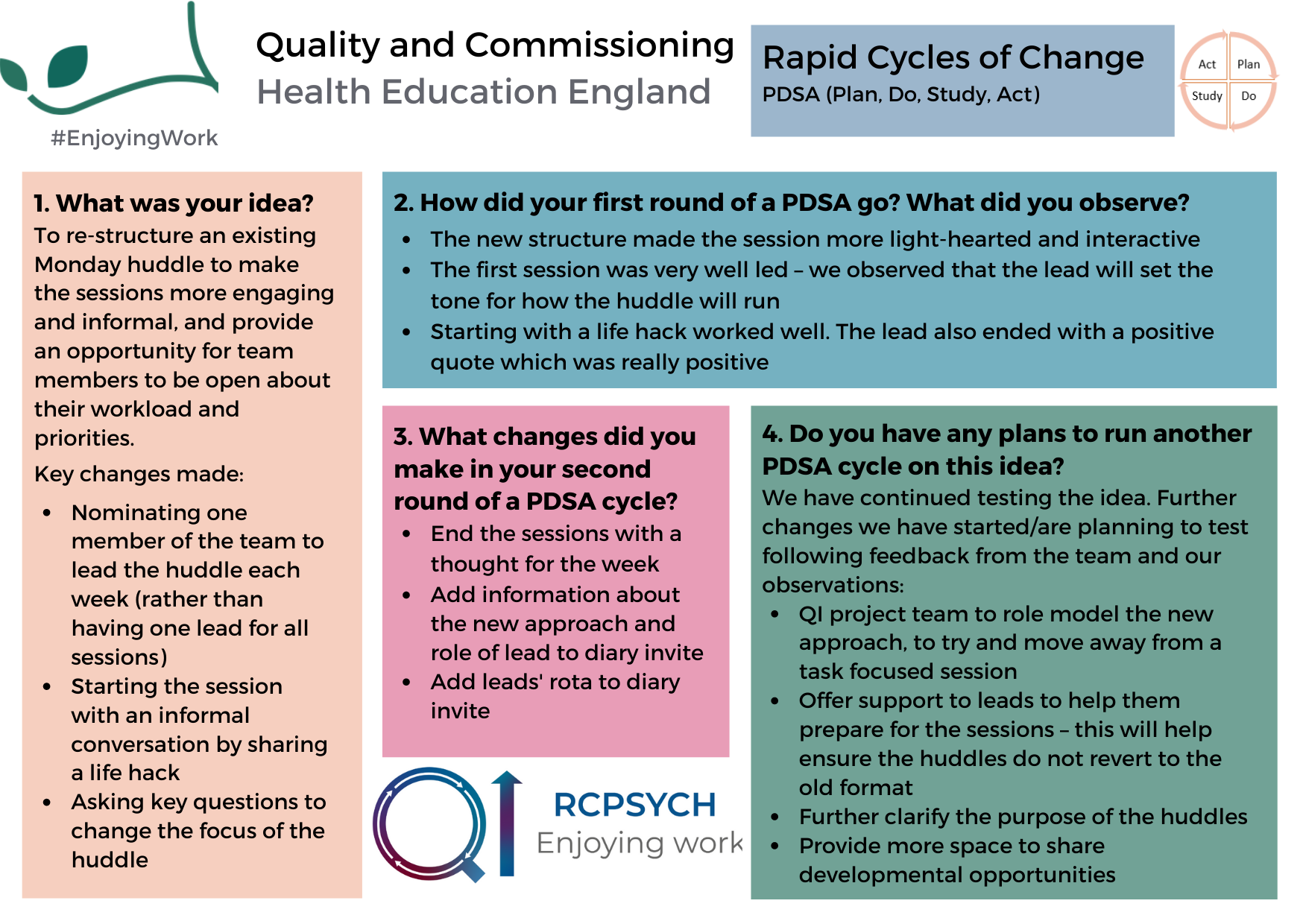 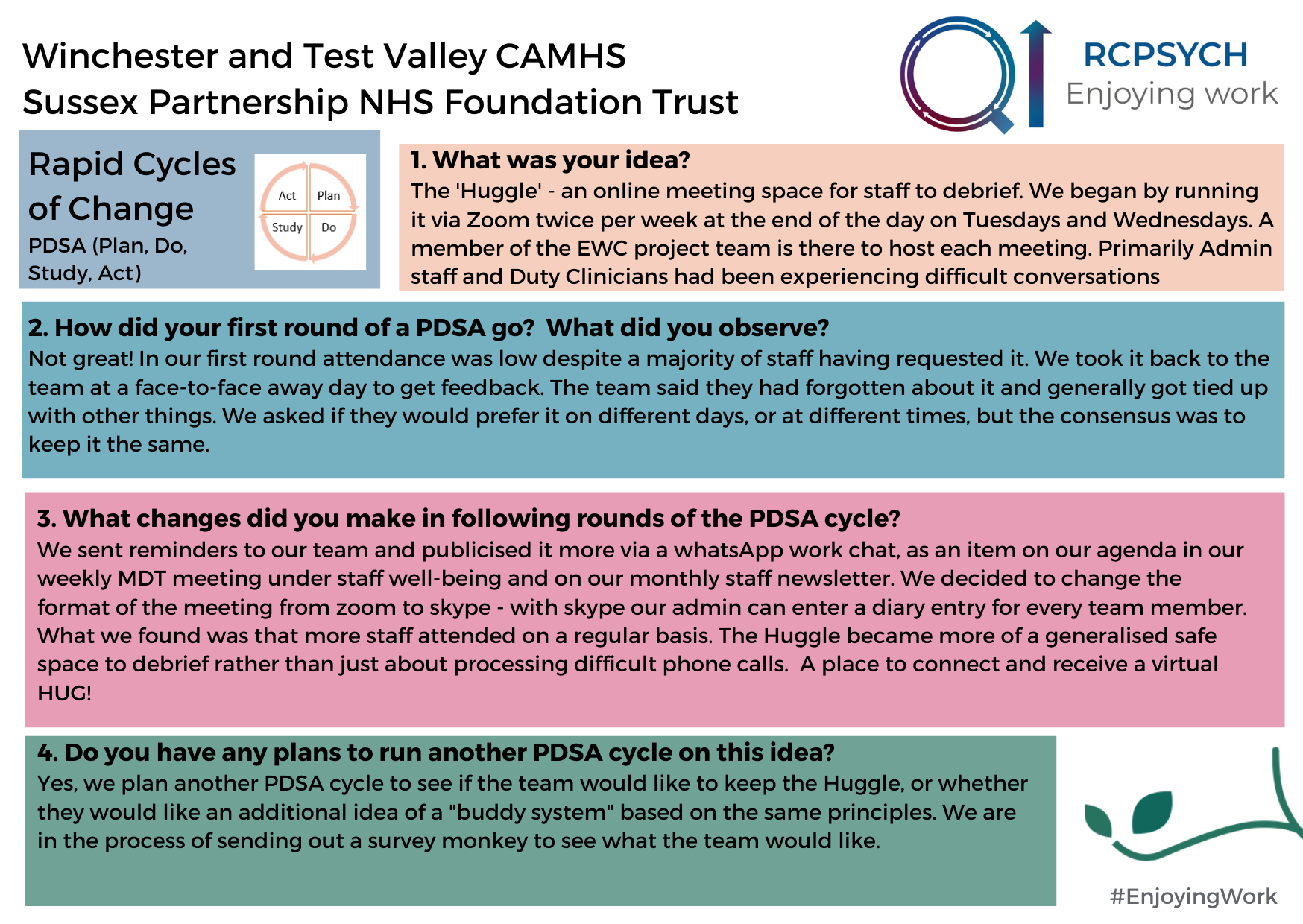 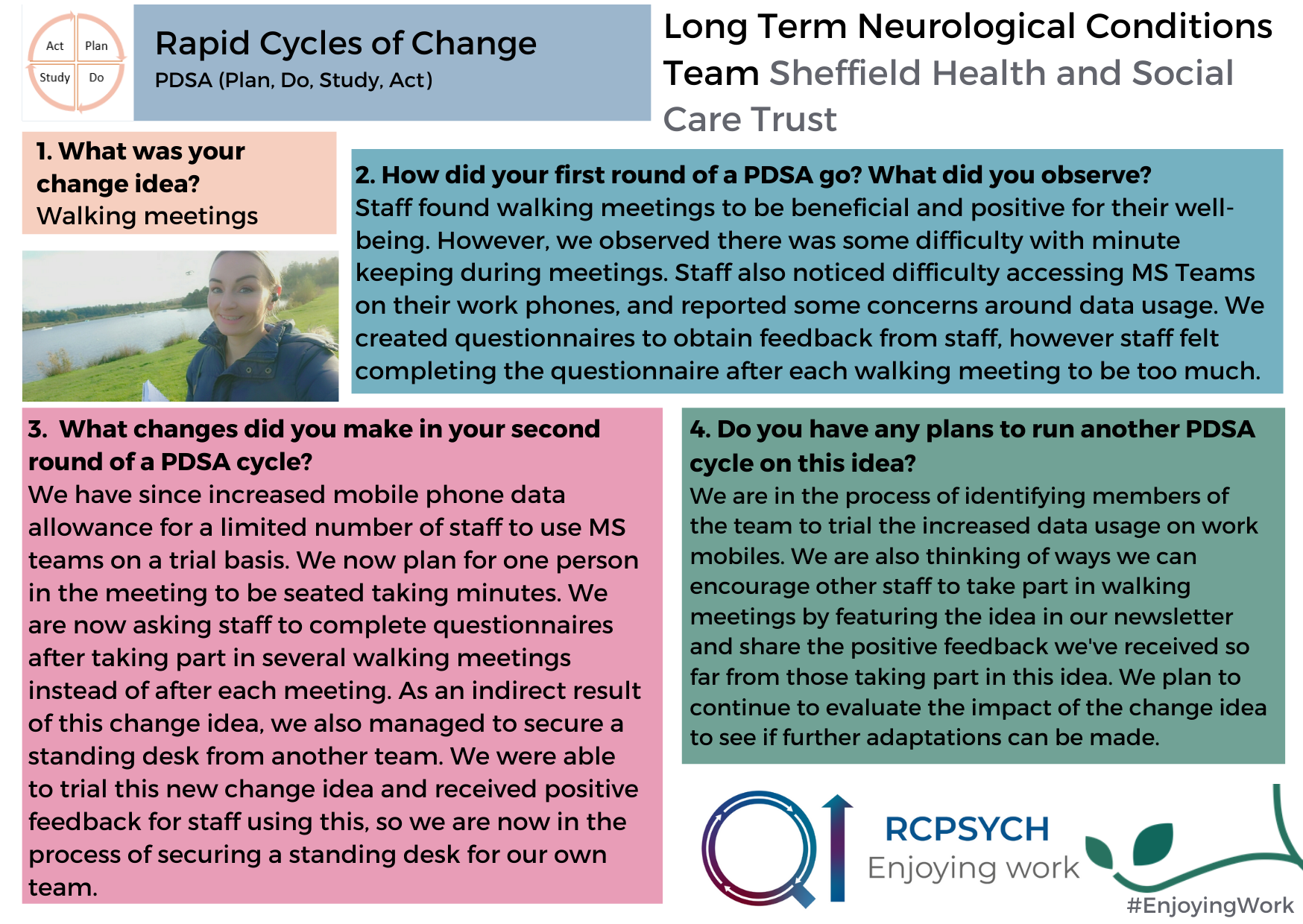 Break
10 minutes

We’d like to encourage you to use the break to do something that will bring you joy!
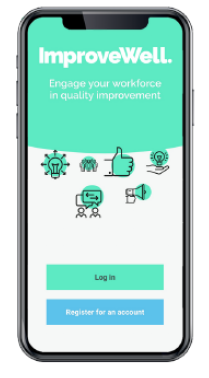 DATAWhat does it mean? How can we get more?
[Speaker Notes: In this session we are going to start taking a bit more of a look at the data you have all been collecting through the weekly surveys and take you through why we collect data in QI, why it is important and how we can use it for learning.]
Percentage of people who experience no symptoms of burnout at work
Percentage of people who have enjoyed being at work on a frequent basis
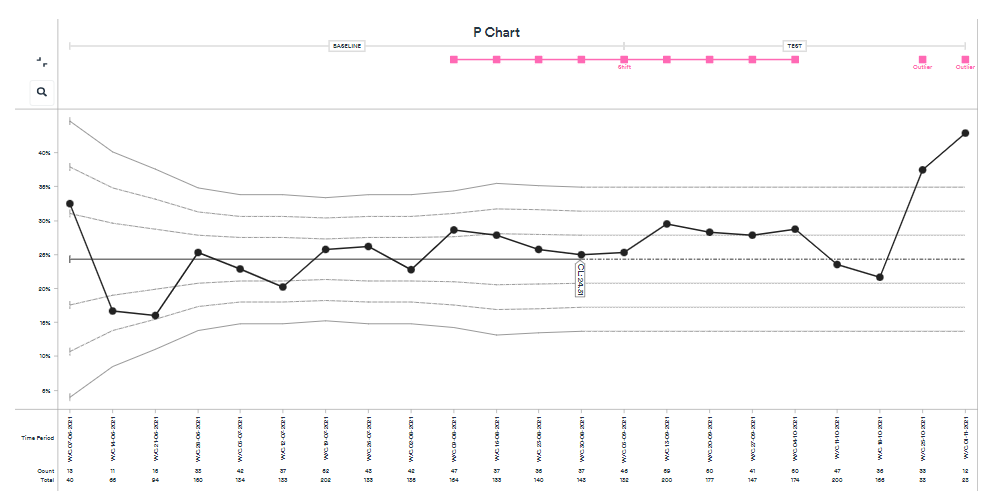 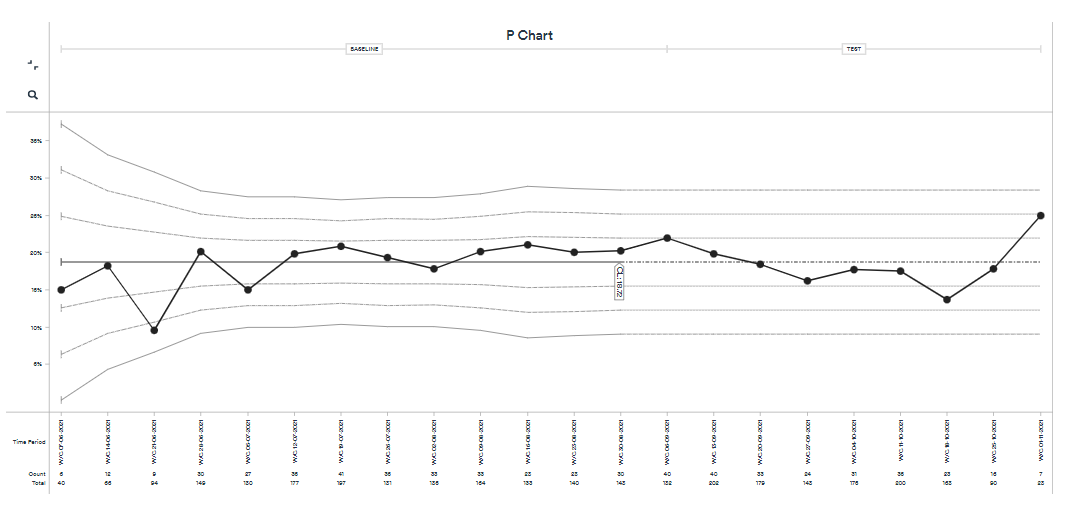 Percentage of people who are extremely likely to recommend their team as a place to work
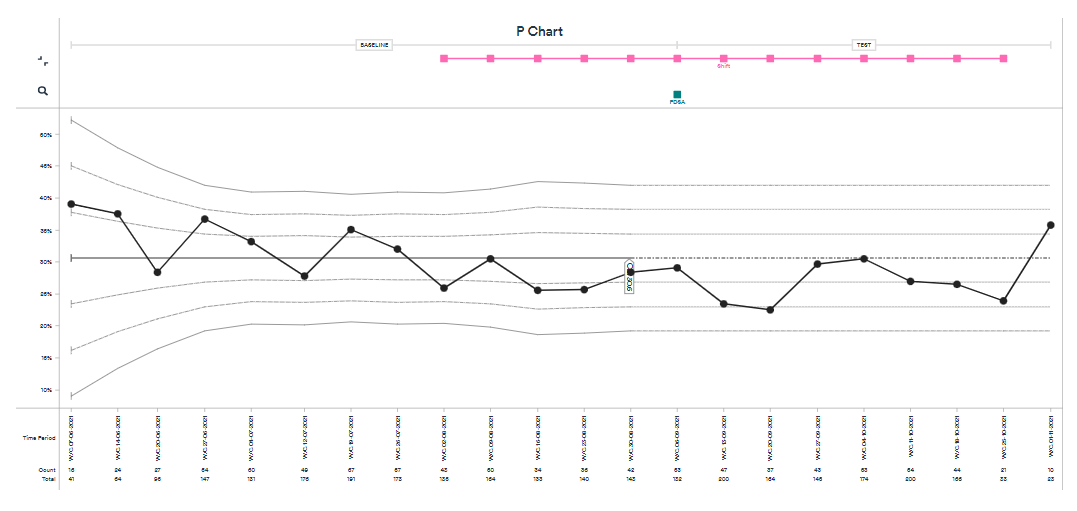 [Speaker Notes: Throughout the collaborative so far the QI coaches have been taking all of your survey responses and inputting them into a website called LifeQI which is a platform we use for several different things, one of them being to upload, display and analyse your data. This produces a graph called a Statistical Process Control chart (or SPC chart). Here you can see the SPC charts for each of our 3 outcome measures for all teams on the collaborative (aggregate data). You will all also have your own 3 charts for the data from your own teams. 

But how do you use these charts and why should you care?]
Average mortality from coronary artery bypass graft procedureBefore and After the Implementation of a New Protocol
WOW! 
A “significant drop”
from 5% to 4%
5.2
5.0%
Percent  Mortality
4.0%
3.8
Time 1
Time 2
Conclusion -The protocol was a success!           A 20% drop in the average mortality!
[Speaker Notes: In quality improvement we are tracking data over time. Collecting data at regular intervals throughout the project, in the case of this collaborative through weekly surveys. Collecting real-time data is useful for multiple reasons and here I want to give you an example of why we’re doing this and not just doing a comparison between your data from the first week of the collaborative and your most recent week’s data. 

Here you can see a project that was looking at the implementation of a new protocol related to coronary artery bypass graft procedures and its effects on mortality. In this example data is collected at two distinct time points - time 1 and time 2. Looking at this data the new protocol was a great success and reduced average mortality by a massive 20%.

However, if you were to collect data over time, like you are doing, there is more you can learn which may tell a slightly different story.]
Average CABG MortalityBefore and After the Implementation of a New Protocol

A second look at the data
9.0
Protocol  implemented here
Percent  Mortality
5.0
CL = 4.0
1.0
24 Months
Now what do you conclude about the impact of the protocol?
[Speaker Notes: In actual fact if we look at the full picture, mortality had already decreased in the couple of months before the new protocol was introduced. It appears that mortality rates then started to rise (albeit not to previous levels). 

Collecting data in real-time helps us to understand what led to the decrease? What was happening when rates started to rise again?

Tracking data over time gives us a much richer story.]
Why use SPC charts and data over time?
Used to study how a system or process changes over time. They can help us understand when there is something special in our data that we should pay attention to (special cause variation) and what is just normal variation, changes in the data that are due to regular, natural or ordinary causes (common cause variation).

Best tool to help us understand:

Variation in a system or process
If a change idea is actually leading to an improvement
Whether any improvement has been sustained
The anatomy of a control chart
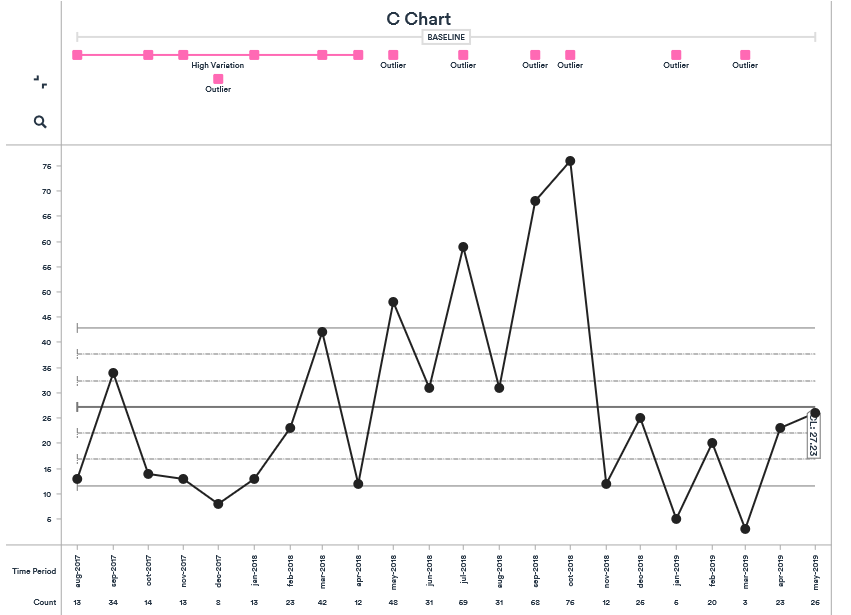 Upper Control Limit
Mean
Lower Control Limit
[Speaker Notes: Here is what an SPC chart looks like and what you will see when you start to look at your data on LifeQI. 

On the X axis you have data in some sort of chronological order e.g. Jan, Feb, Mar (or week commencing date)
On the Y axis you have the measure of interest e.g. percentage (of people who reported no symptoms of burnout)

The mean is the line running through the middle, also known as the average.

As you can see, there are some extra lines going across the chart. These are the upper and lower control limits which help us understand variation in our data. Within any process there is going to be some natural variation and the control limits define the boundaries of expected random variation above/below the mean.]
5 Rules of Special Cause Variation in a Control Chart
RULE 1: Shift

RULE 2: Trend

RULE 3: Three sigma variation

RULE 4: Two out of three

RULE 5: 15 or more data points hugging the mean
[Speaker Notes: So how do we know whether something is special cause or common cause variation? There are 5 rules to help us interpret a control chart and see if we have special patterns in our data.]
RULE 1: Shift
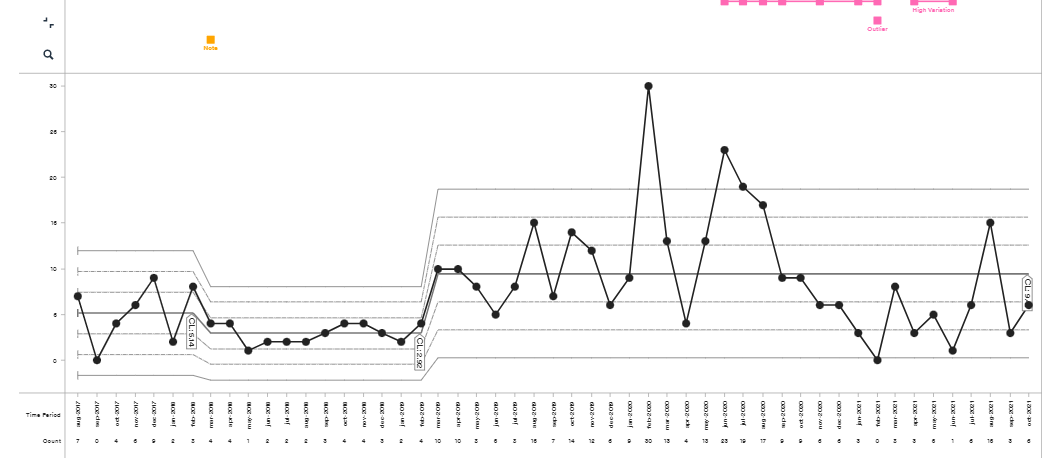 [Speaker Notes: Eight or more consecutive points either all above or all below the centre line (mean).

Indicates a sustained change in your data. In this case your mean and control limits no longer reflect your data and would be recalculated (as you can see in this example).

Values that fall on the mean do not add to or end a shift. In this case you would skip the value that falls on the mean and keep on counting.]
RULE 2: A trend
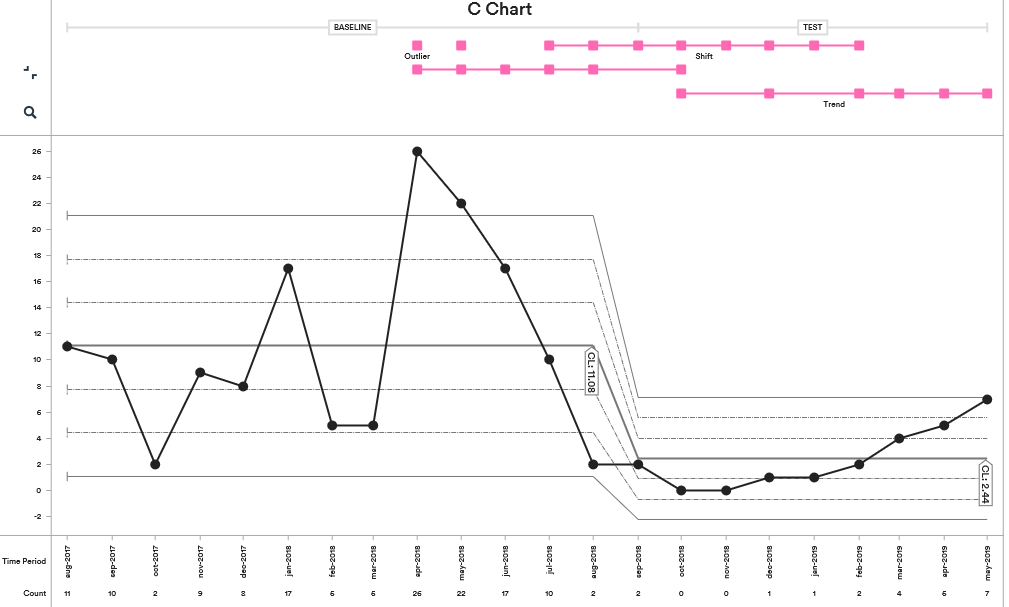 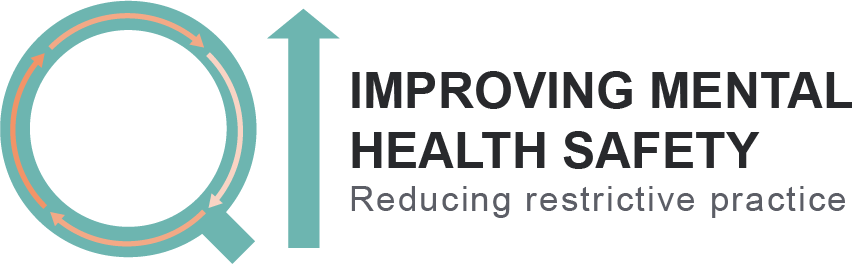 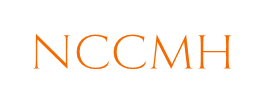 [Speaker Notes: Six or more consecutive points all going up or all going down.

If two or more points in a row are the same value (repeats), ignore the extra repeats when counting.]
RULE 3: Three Sigma Violation
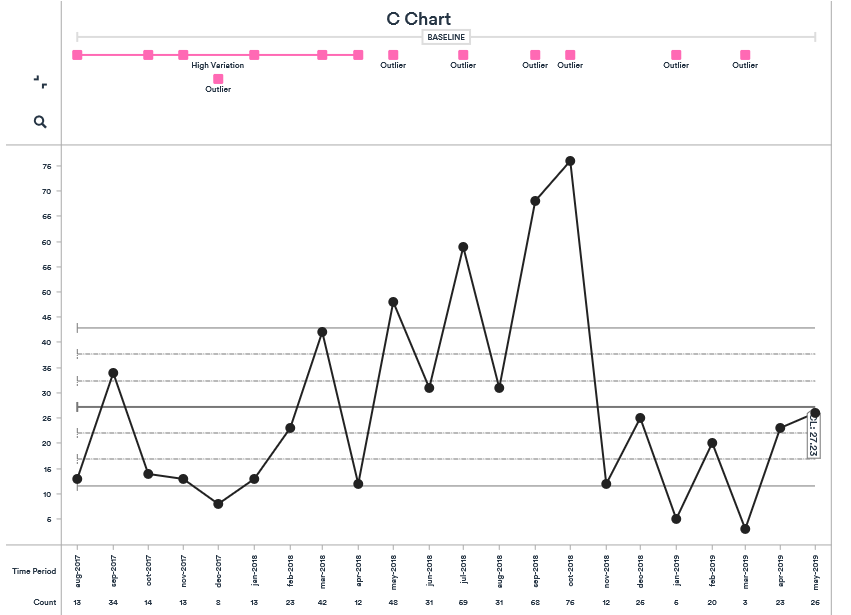 [Speaker Notes: If you have a data point that exceeds either the upper or lower control limits, this is a demonstration of a special cause. When this happens we need to have a think about what might have caused this special variation. 

Think about if there was anything in particular happening at work or within your team that might help explain it?]
RULE 4: Two out of three
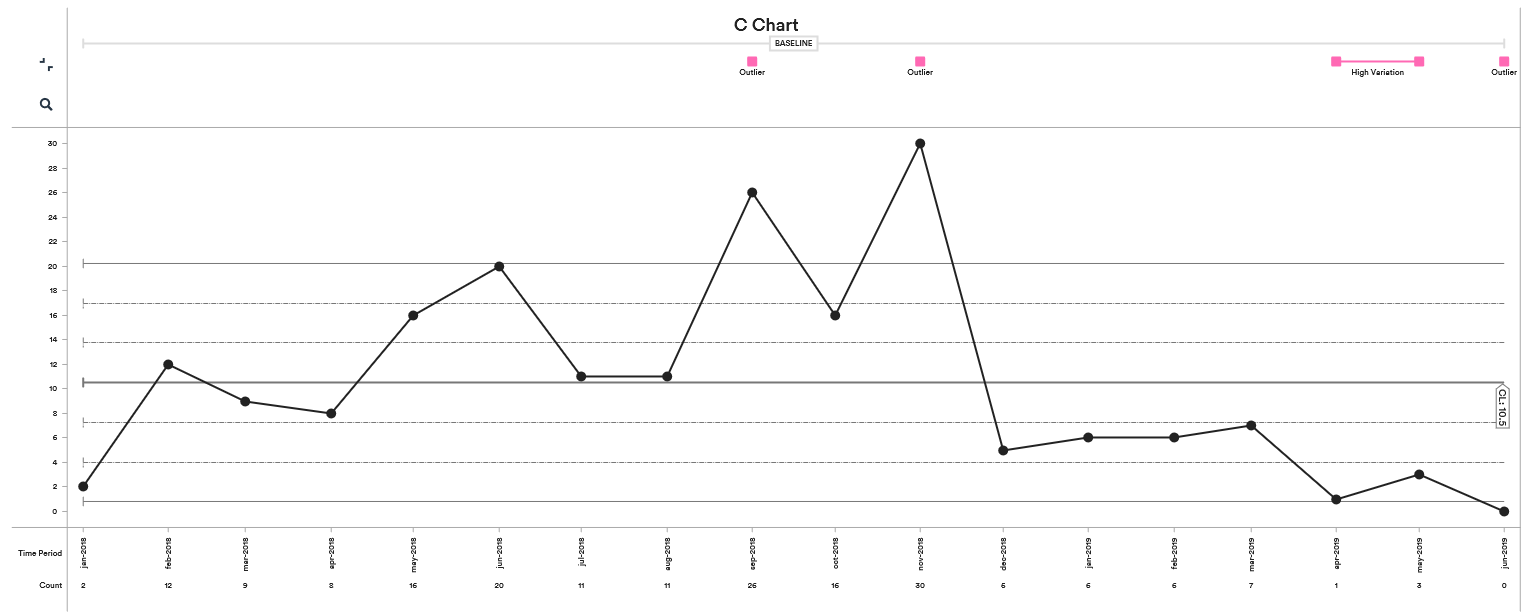 [Speaker Notes: When you get two out of three consecutive points in the outer one-third of the chart.

The points don’t have to be in the same outer one-third i.e. one point could be in upper outer one-third and another in lower outer one-third.]
RULE 5: 15 or more data points hugging the mean
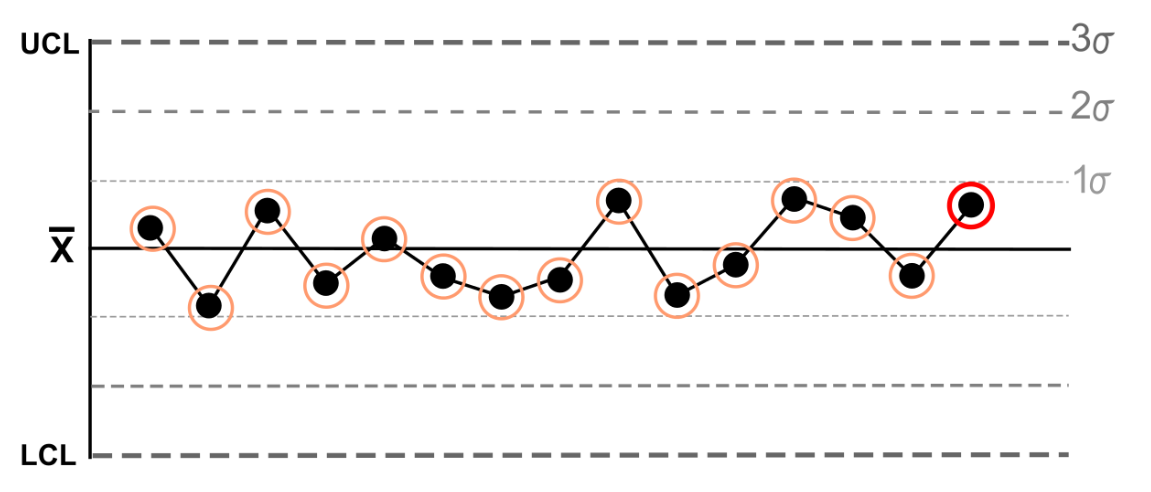 [Speaker Notes: 15 or more consecutive data points hugging the centre line (the inner one-third of the chart).]
Percentage of people who have enjoyed being at work on a frequent basis
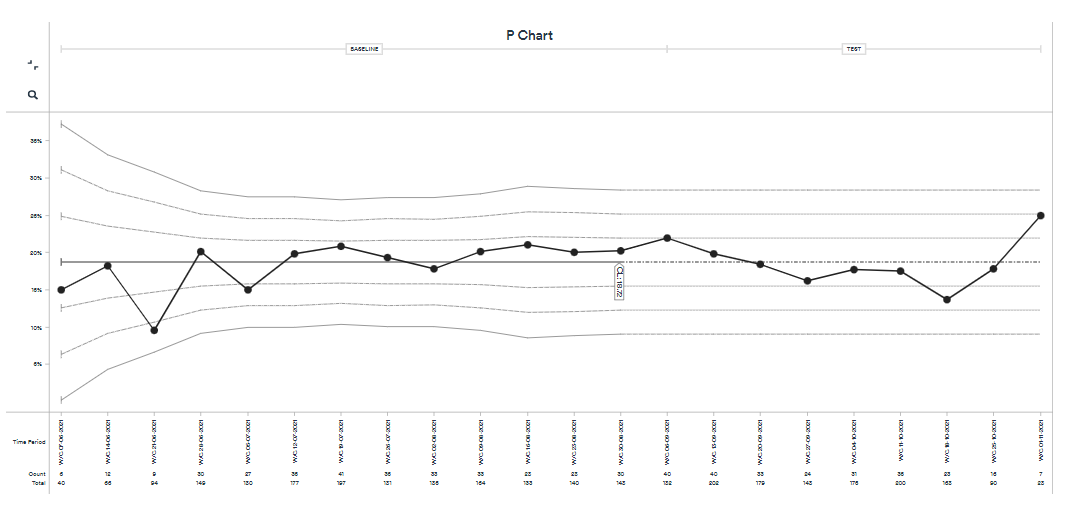 [Speaker Notes: Let’s take another look at the aggregate data slides we saw at the beginning of this presentation.

Here is the aggregate data for the outcome measure related to joy in work. According to the rules of a control chart there are no special causes identified in this data. Nothing has occurred yet to cause a significant change in the data (yet).]
Percentage of people who experience no symptoms of burnout at work
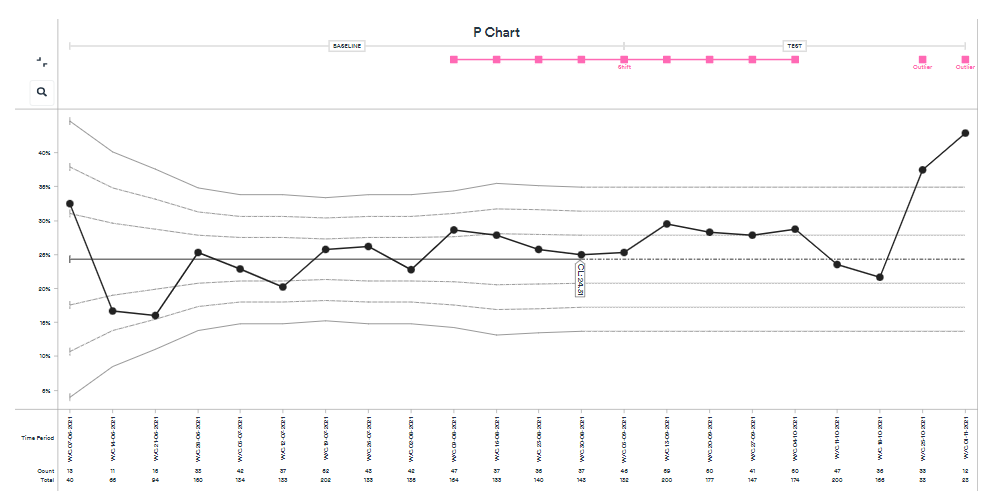 [Speaker Notes: Here is the aggregate data for the outcome measure related to burnout. Here you can see a shift in the data as marked on the chart in pink. As per the rules of a control chart this would suggest a sustained change (in this case a sustained increase in the number of people reporting no symptoms of burnout). 

However, this shift crosses the time period where the ‘baseline’ period ends and the ‘testing’ period begins (marked on the top of the chart). The baseline period has been set by our team and the end of this marks the point in the collaborative where most teams had collected their baseline data and started to test change ideas. In this case the shift started before most teams started tested any changes. Only 5 points fall above the mean after the end of the baseline period, not enough for a shift, and so this change in the data can’t be attributed to changes ideas being tested by you.

If the shift after the baseline ends had continued to 8 or more consecutive points above the mean then this would have shown special cause during the testing phase and therefore could have been a result of changes you have been testing.]
Percentage of people who are extremely likely to recommend their team as a place to work
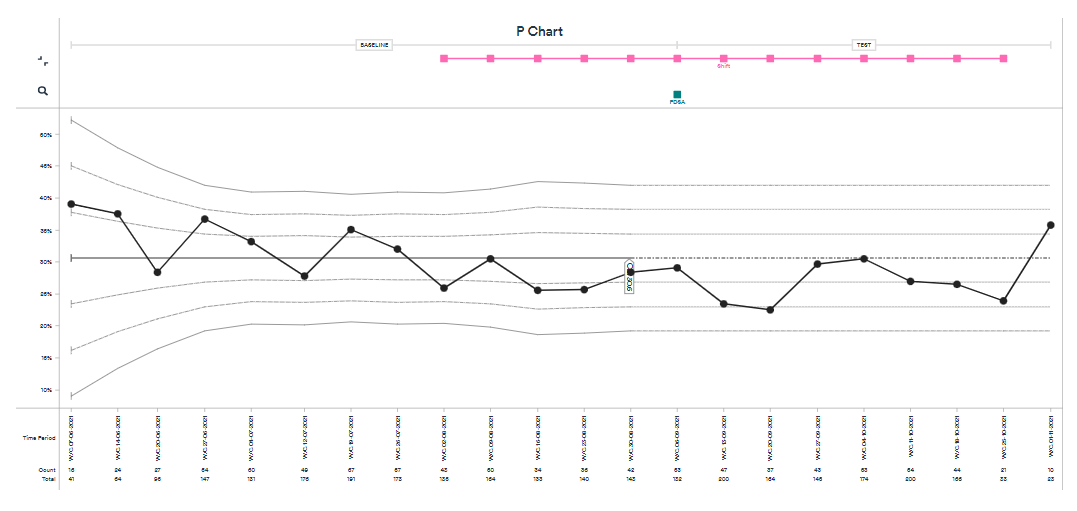 [Speaker Notes: Here is the aggregate data for the outcome measure related to recommending your team as a place to work. 

Here you see a shift in the data below the mean with eight consecutive points during the testing phase. However, the fifth data point is on the mean so we skip that and keep counting. This gives us seven consecutive points which is not a shift and so there is no special cause variation during the testing phase for this outcome measure. 

Even if there had been a shift you may be thinking that surely that is a bad thing as in this case it would suggest the percentage of people rating their team highly has actually fallen. This is not uncommon in QI in the early stages of data collection and does not necessarily mean something bad. Because data in QI is collected at regular intervals and is usually simple to collect it often provides more accurate data than other methods of data collection. As it took a few weeks for teams to get used to the data collection it may have taken that time to get more accurate data.]
SUMMARY
Collect data over time so we can see patterns and learn from the data in real time

Use SPC charts to differentiate common cause variation and special cause variation

There are 5 rules of special cause variation in a control chart

Particularly interested in shifts as these suggest a sustained change in data 

Your QI coach can give you access to your charts and help your team to understand your own data
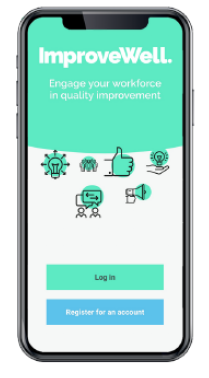 DATA COLLECTIONHow can we get more?
[Speaker Notes: We have spent some time looking at understanding your data, but we also should take a step back and look again at data collection. In order to learn as much as we can from our data we need to collect enough of it and collect it consistently. For this collaborative this means getting as many of your team to complete the weekly surveys each and every week. Many of our teams are still looking at ways they can improve this and ideas that have shared around this will be available on our website Enjoying Work Collaborative | Royal College of Psychiatrists (rcpsych.ac.uk).]
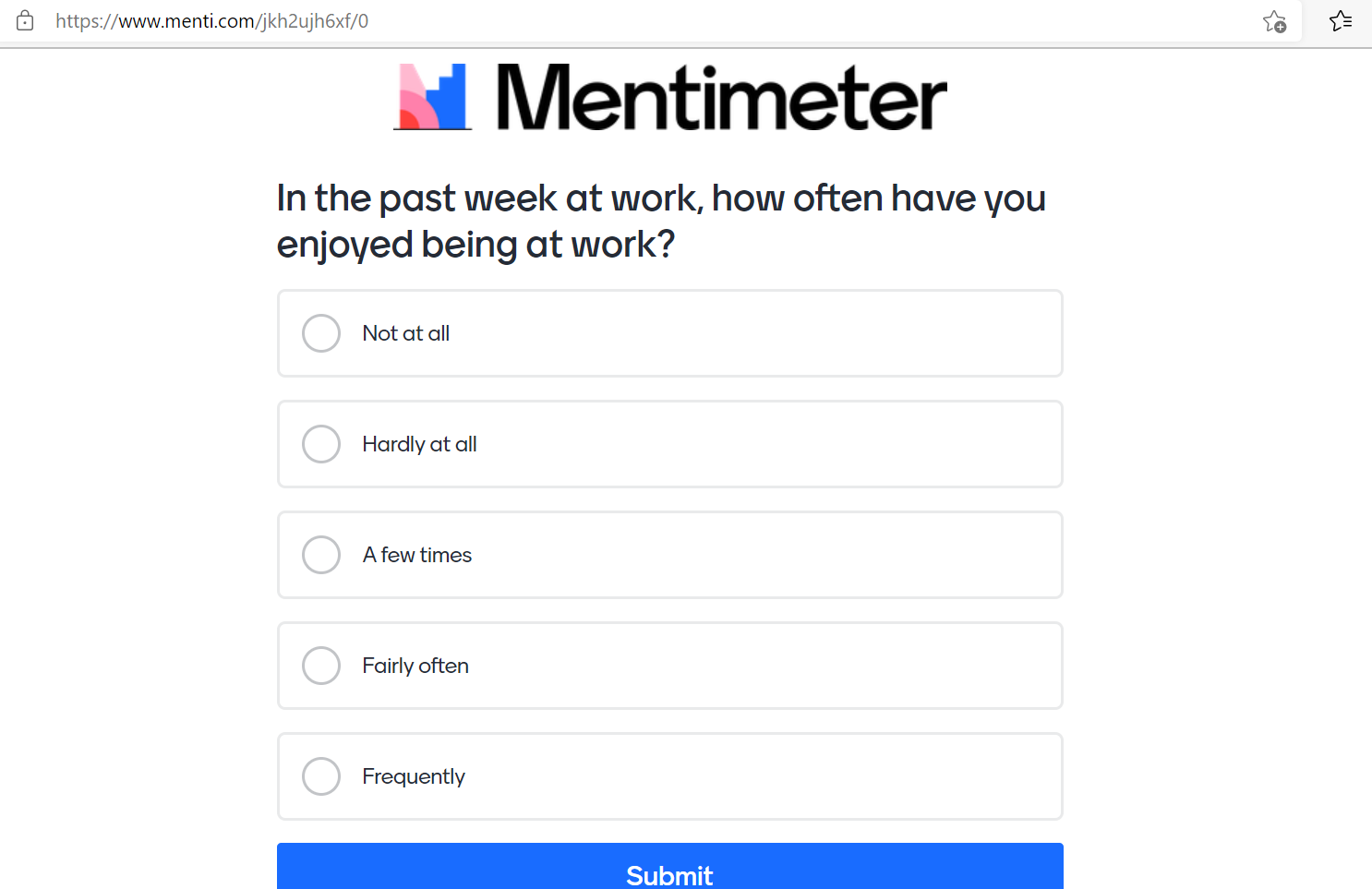 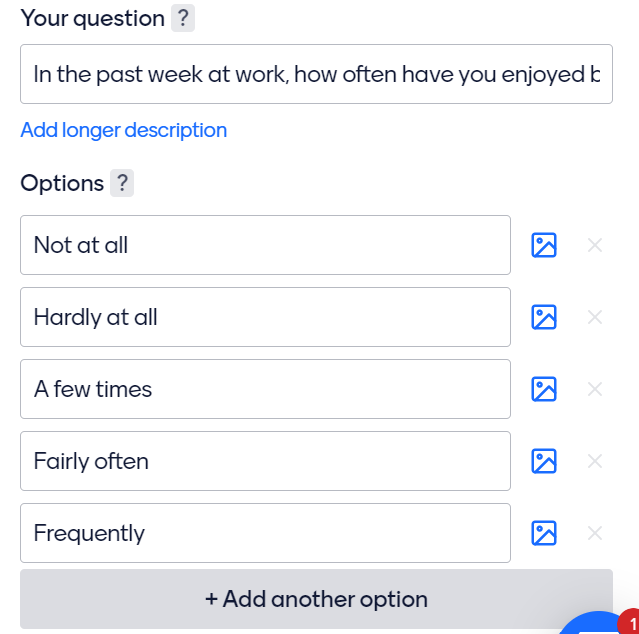 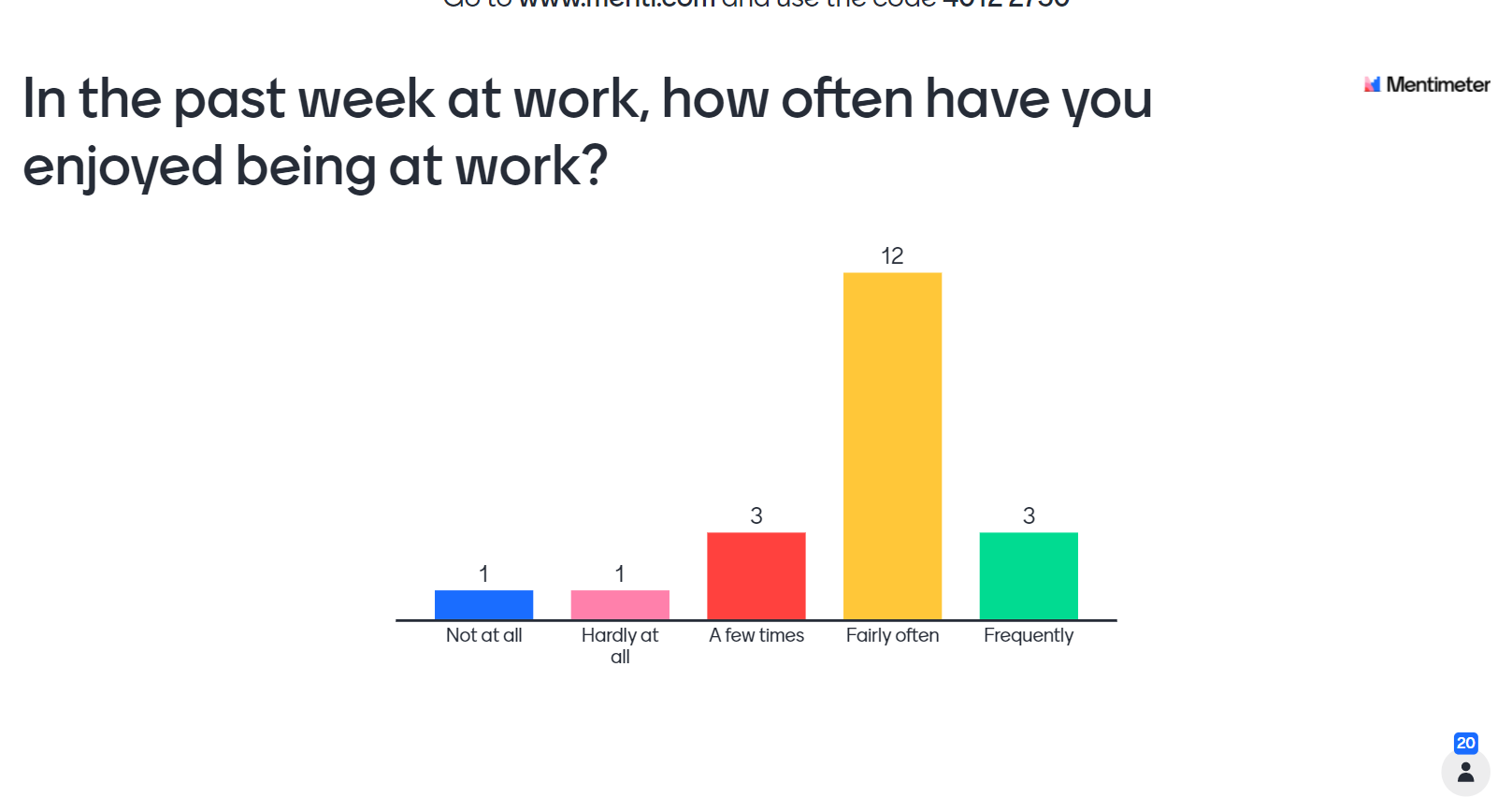 Menti - Top tips and ideas for data collection
Go to www.menti.com (we will add a link in the chat too) and enter the code: 

3737 8400

or scan the QR code shown here
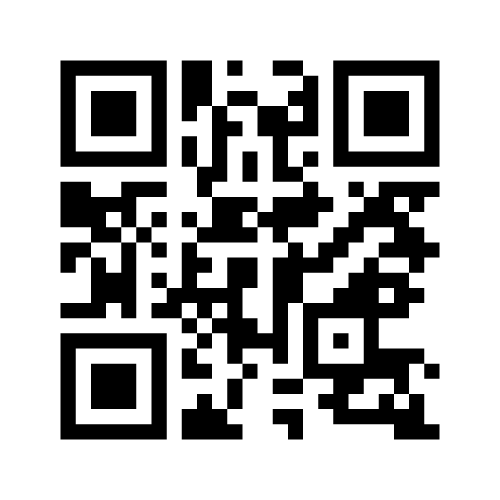 Breakout Room Exercise
Please reflect on the ideas just shared on Mentimeter. Will you now be trying anything differently for data collection?
Menti – Sharing your positive changes
Go to www.menti.com (we will add a link in the chat too) and enter the code: 

4124 3752

or scan the QR code shown here
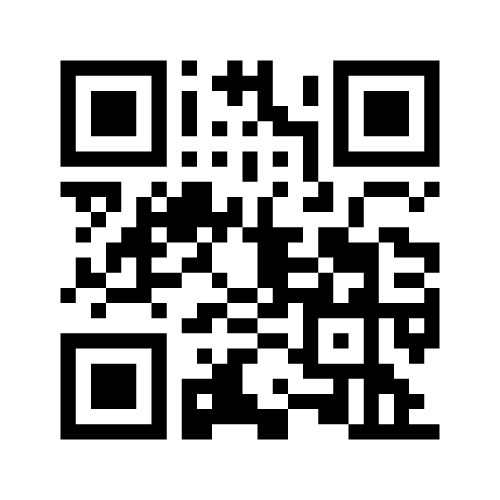 CloseTom AyersDirector (NCCMH)